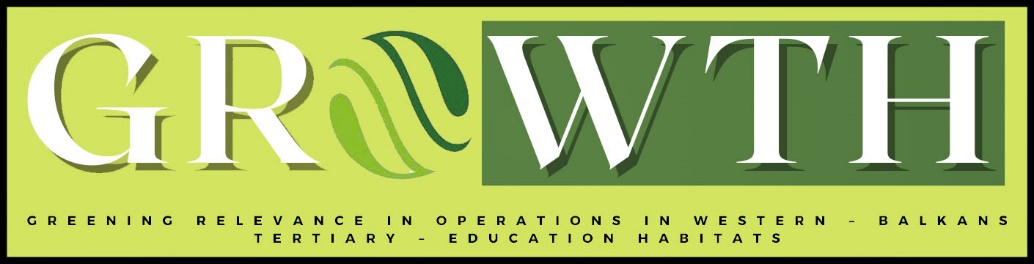 ERASMUS-EDU-2022-CBHE-STRAND-1
ERASMUS-EDU-2022-CBHE
101083212
ERASMUS-AG-LS
Greening Relevance in Operations in Western-Balkans Tertiary-Education Habitats
TITLE
Presenter/ s
Partner institution
THE TITLE OF THE EVENT
DAY. MONTH. YEAR.
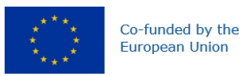 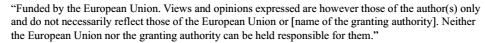 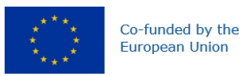 Chapter title
Xxxxx
xxx
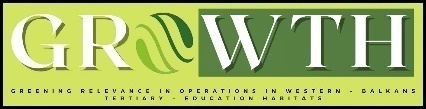